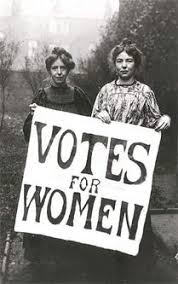 Women in the Progressive Era
Working Women at the Turn of the Century
Farm women

Domestic workers

Factory workers

White-collar workers
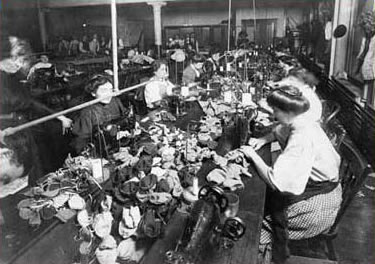 Women’s Suffrage
National American Woman Suffrage Association (NAWSA)

Susan B. Anthony

Three-part strategy
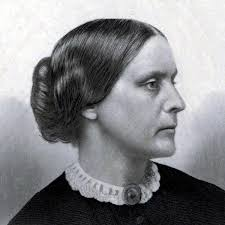 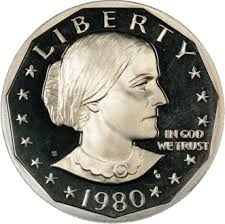